Единицы измерения информации
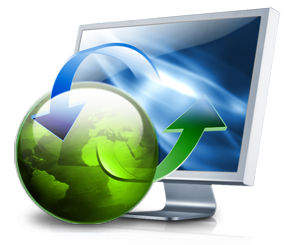 Всем хорошо известны  
единицы измерения длины:
сантиметры, миллиметры и 
километры.
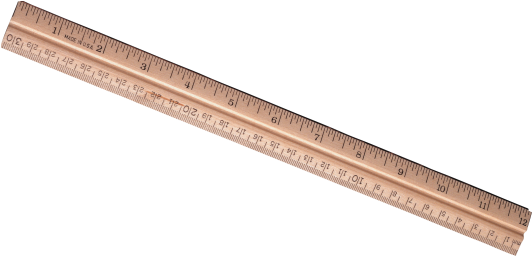 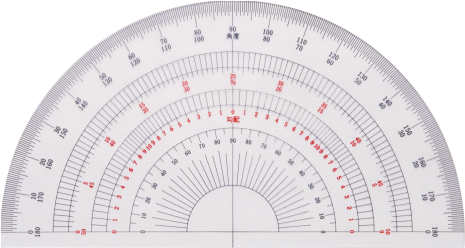 Масса измеряется в граммах, килограммах, центнерах и тоннах.
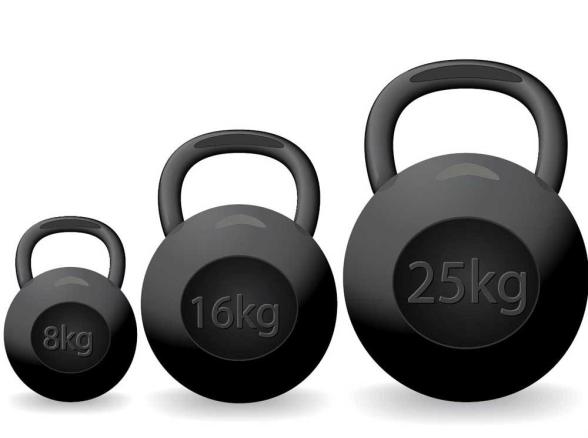 Время: 
в секундах,  минутах и  часах.
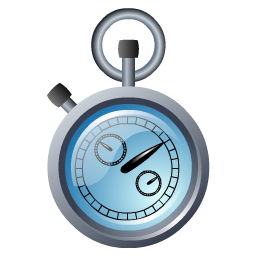 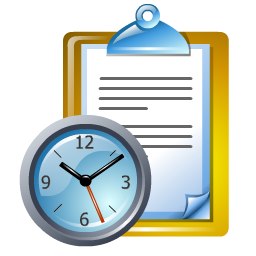 Единицами измерения информации являются: 
биты (0 или 1) и 
байты (1 байт=8 битов).
Пример:  сообщение «ИНФОРМАТИКА»
состоит  из 11 символов, каждый из которых кодируется цепочкой из  8 нулей и единиц(1 байт).

Следовательно это сообщение имеет информационный объем 88 битов, или 11 байтов.
Задача:  на каждой странице 
 учебника помещается 40 строк,
 а в каждой строке 60 символов.
 Каков информационный объем
 страницы учебника?
1 символ = 1 байт
Более крупными единицами измерения информации являются килобайты, мегабайты, гигабайты.
1Кбайт=1024  байт;
1Мбайт=1024 Кбайт;
1Гбайт=1024 Мбайт.
Объем компьютерных информационных носителей  также измеряется в мегабайтах и гигабайтах.
Так компакт-диск имеет объем(CD) - 650 Мбайт.
Цифровой диск (DVD) - от 4,7 до 17 Гбайт.
Вопросы и задания
Что такое байт, килобайт, мегабайт и гигабайт?
2. Сколько битов составляют ½ , ¾, ¼ килобайта?
3.Каков информационный объем следующего сообщения: «Арифметика»?  1символ = 3 байта